Kennisupdate LIVE 2025
Welkomstwoord
Dick van der Velde
Gedeputeerde vrijetijdseconomie
Provincie Zeeland
Toeristische UitvoeringsAlliantie
HZ Kenniscentrum Kusttoerisme
Onderzoeksgroep als onderdeel van HZ University of Applied Sciences


We doen onderzoek naar het vrijetijdsdomein (toerisme, leisure, hospitality) als geheel

Met die kennis ondersteunen we de overheid en de sector bij het maken van strategische keuzes
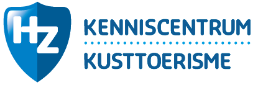 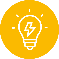 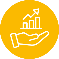 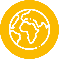 Impuls Zeeland
Impuls Zeeland is de regionale ontwikkelingsmaatschappij van Zeeland. Wij stimuleren de Zeeuwse economie en ondersteunen ondernemers bij groei en innovatie.

Wij helpen ondernemers met:

Innoveren: het ontwikkelen van nieuwe ideeën en duurzame projecten
Investeren: het realiseren van groeikansen en het verkrijgen van financiering
Internationaliseren: het verkennen en benutten van internationale marktkansen.

Onze inzet voor toerisme: wij bieden toeristisch ondernemers een helpende hand en werken samen aan toekomstbestendig ondernemerschap. Dit doen we door hen te:

Inspireren met nieuwe inzichten en kansen
Ondersteunen bij hun bedrijfsontwikkeling
Helpen bij financiering en investeringen
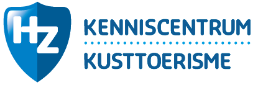 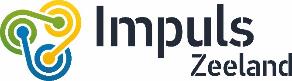 Toeristische UitvoeringsAlliantie (TUA)
HZ Kenniscentrum Kusttoerisme en Impuls Zeeland vormen samen de Toeristische UitvoeringsAlliantie (TUA). 

Dit partnerschap bundelt kennis en kracht om de toeristische sector in Zeeland verder te ontwikkelen.
"Regionale samenwerkingen, zoals de Toeristische UitvoeringsAlliantie, zijn essentieel voor een toekomstbestendige toeristische sector." – NBTC
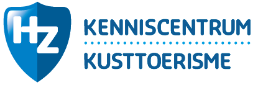 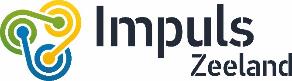 Actuele cijfers
Het Zeeuwse vrijetijdsdomein in aantallen
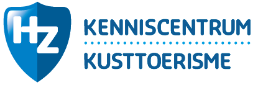 Verdeling economische waarde vrijetijdsdomein
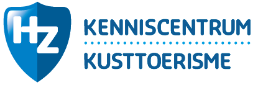 Verdeling economische waarde vrijetijdsdomein
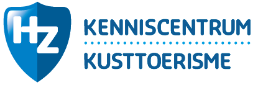 Cijfers verblijfstoerisme Zeeland 2024
4% meer gasten: 3,15 miljoen toeristen 
2% minder overnachtingen: 13,2 miljoen nachten
Korter verblijf!

Zeeland blijft achter bij landelijke trend
In Nederland toename overnachtingen met 3%
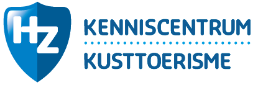 CBS-cijfers: ontwikkeling overnachtingen t/m 2024
NB: Overnachtingen exclusief vaste gasten, watersport en particulier aanbod
Bron: CBS, bewerkt door HZ Kenniscentrum Kusttoerisme
Overnachtingen per maand
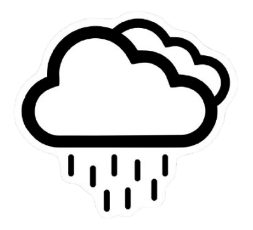 NB: Overnachtingen exclusief vaste gasten, watersport en particulier aanbod
Bron: CBS, bewerkt door HZ Kenniscentrum Kusttoerisme
CBS-cijfers: kamperen onder druk
NB: Overnachtingen exclusief vaste gasten, watersport en particulier aanbod
Bron: CBS, bewerkt door HZ Kenniscentrum Kusttoerisme
[Speaker Notes: Effect van weer?Kortere verblijfsduur alleen op campings, bij hotels & huisjesterreinen gelijk geblevenZeeuwse campings zien daling overnachtingen, campings elders aan NL kust zien toename]
CBS is maar een deel van het verhaal
Raming KCKT voor overige accommodaties: ± 8 miljoen overnachtingen
[Speaker Notes: Raming volgt in de zomer, op basis van cijfers toeristenbelasting & forensenbelasting]
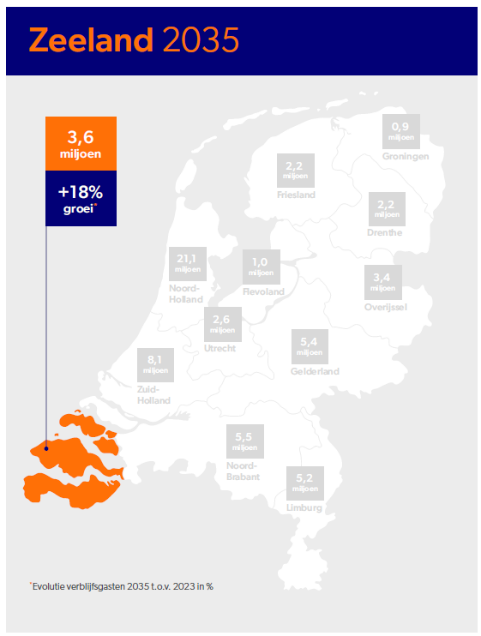 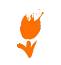 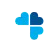 Forecast verblijfsbezoek 2035
Aantal binnenlandse gasten groeit met 11%(landelijk +13%)

Aantal buitenlandse gasten groeit met 24%(landelijk +39%)

Traditionele herkomstlanden blijven belangrijk
Zeeland beperkt aandeel op overige markten

Zeeland blijft achter bij gemiddelde groei Nederland
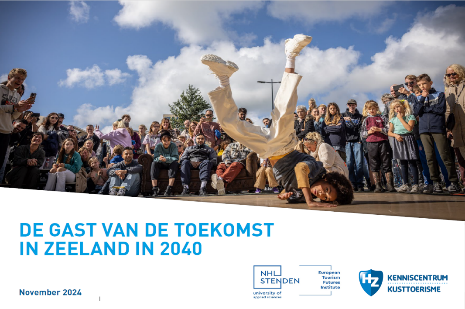 Wie zijn de gasten in 2040?
Nederland, Duitsland en België blijven de drie belangrijkste herkomstlanden
Sterke toename gasten vanuit Zuid-Europa, maar in aantallen nog altijd beperkt
Babyboom-generatie blijft voorlopig nog belangrijk
Toename gasten uit generaties Y, Z en Alpha
[Speaker Notes: Denk aan trend adult-only]
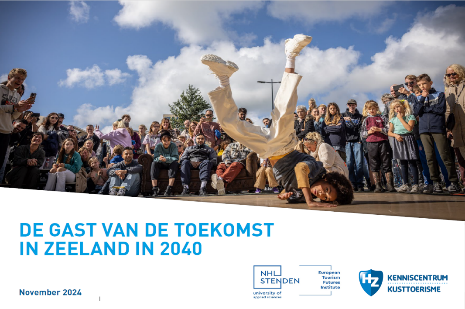 Bestemming Zeeland in 2040
Geen ingrijpende wijzigingen verwacht in herkomstlanden

Focus op authenticiteit en onderscheidend vermogen

Focus op kwaliteit en type aanbod
Actuele thema’s
Balans tussen toerisme en de samenleving
Belangrijke bijdrage aan de Zeeuwse leefbaarheid, voorzieningenniveau en de economie 
Grote economische meerwaarde: 
Uitgaven aan toerisme en recreatie: € 3,4 miljard
18.000 directe banen in de sector
5e sector van Zeeland

Bijdrage aan kwaliteit van leven
80% Nederlanders noemt vakantie en vrije tijd ‘bron van geluk’, bijdrage aan mentale gezondheid

Bijdrage aan diversiteit en inclusie
Werkgever en gastheer voor iedereen

De meerwaarde van toerisme verdient meer aandacht
Balans tussen toerisme en de samenleving
Ongelijke spreiding over tijd en ruimte
Sterke concentratie aan kust, behoefte aan meer levendigheid in het binnenland
Piekbelasting in voorjaar en zomer, onderbenutting rest van het jaar

Draagvlak voor toerisme bij inwoners
50 tot 70% steunt toerisme, maar nadelen worden steeds meer gezien
25% tot 30% neutraal, max 20% is ronduit negatief

Toerisme & recreatie groeien
Niet persé meer logiesaanbod nodig
Wél meer recreatieruimte nodig
Balans tussen toerisme en de leefomgeving
Energieverbruik
Dalende trend energieverbruik
Angst voor stagneren energietransitie door netcongestie 

Waterverbruik
Sector gebruikt 10% van het drinkwater in Nederland
In 2040 moet dit 20% lager zijn

Stikstof
Stikstofdossier legt vrijwel alle ontwikkelingen stil
Recreatie wordt gezien als drukfactor in stikstofgevoelige natuurgebieden, cijfermateriaal ontbreekt
Toeristisch-recreatieve mobiliteit onder de loep

Nulmeting klimaatbewustzijn in de vrijetijdssector basis voor plan van aanpak
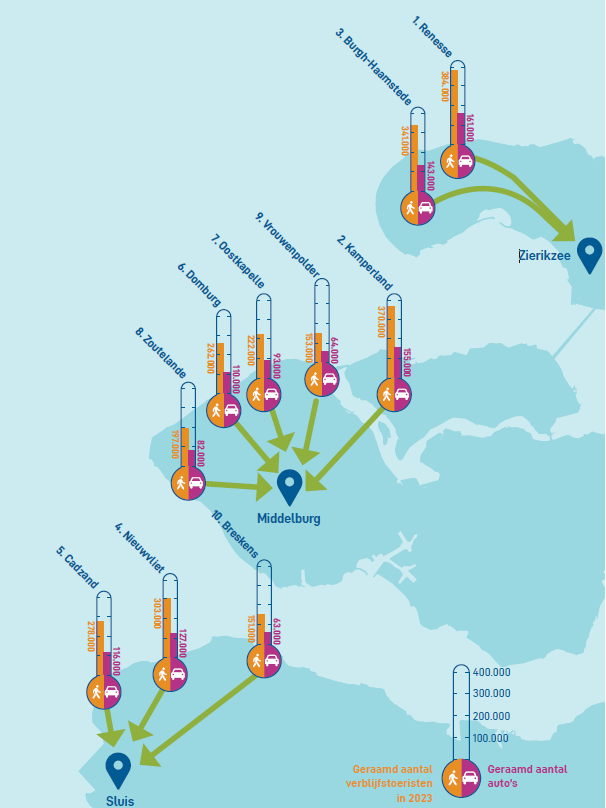 Even over toeristische mobiliteit
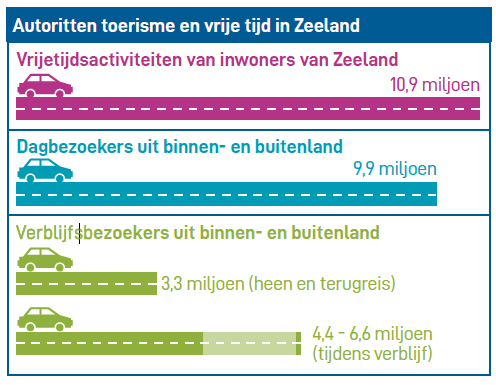 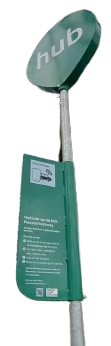 Het gebruik van ruimte en meekoppelkansen
De ruimte in Nederland is schaars 
Alles vraagt om ruimte: woningbouw, bedrijventerreinen, energietransitie, klimaatadaptatie
Toename bevolking en toerisme: meer ruimte nodig voor ontspanning en recreatie
Essentieel voor een aantrekkelijk woon- en werkklimaat in Zeeland 

Dus: multifunctioneel ruimtegebruik nodig
Slimme meekoppelkansen creëren met recreatie en toerisme
Meer recreatieruimte in en rondom de bebouwde omgeving en rondom kwetsbare natuurgebieden 
Op en rondom huidige toeristische bedrijven meer ruimte voor de groen-blauwe dooradering
Efficiënter benutten van bijv. golfbanen en sportvelden
Nog een transitie: digitalisering
Inzetten op techniek houdt je bedrijf gastvrij
Vrijetijdssector investeert het minst in digitalisering
Schaarste personeel blijft, dus slimme inzet van techniek nodig
Automatiseren van de ‘moetjes’ laat tijd over voor gastvrijheid
Benutten van AI en data voor planning en inkoop: tegengaan verspilling en kostenreductie
Robotisering van taken, minder personeel nodig
[Speaker Notes: Vrijetijdssector investeert het minst in digitalisering – na bouwsector]
Toekomstbestendig ondernemen
Energietransitie, klimaatadaptatie, biodiversiteit, digitalisering
Veranderende wensen van gasten, inspelen op nieuwe markten

Oplopende kosten personeel, inkoop en energie, dus financiële mogelijkheden beperkt
Schaarse ruimte, dus ontwikkelmogelijkheden beperkt

Vraagt om meerjarenplanning ondernemers 
Vraagt om integrale blik van overheden en sector
Overheden hebben óók een rol in het creëren van een aantrekkelijke bestemming
Noodzaak tot investeren
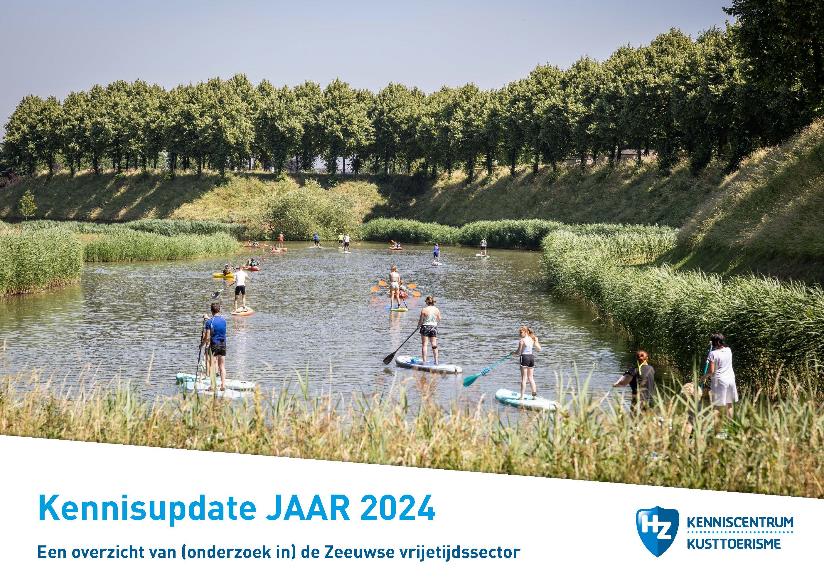 Internationaal samenwerken
Waarom is internationale samenwerking belangrijk?
Wat is de uitdaging?

De Zeeuwse vrijetijdssector staat voor uitdagingen zoals verduurzaming, spreiding van bezoekers en behoud van cultureel erfgoed. Daarnaast vraagt klimaatverandering om nieuwe oplossingen voor kustbestendigheid.

Waarom internationale projecten?

Door samen te werken met universiteiten, toeristische organisaties en overheden in andere landen, kunnen we:

Kennis en ervaring delen.
Sneller innoveren en toepasbare oplossingen ontwikkelen.
Extra financiering en expertise aantrekken.
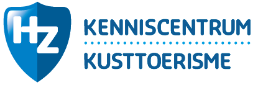 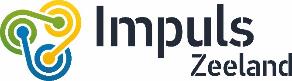 (Lopende) internationale projecten
Wat doen we nu?

3ST – Samenwerkingsmodellen en vaardigheden voor duurzame toeristische ontwikkeling.

(Be)Leefbare Schelde – Grensoverschrijdende samenwerking om de Schelde Delta als toeristische regio te versterken.
Nieuwe aanvraag: CoARES (In afwachting van goedkeuring)

Klimaatadaptatie en kustbestendigheid.
Praktische tools voor gemeenten en ondernemers.
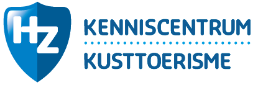 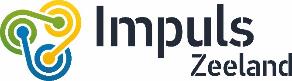 Interreg North Sea Region-project 3ST (Speeding up Sustainability Skills in Tourism)
3ST helpt toeristische bedrijven verduurzamen en beter samenwerken. 

Het project richt zich op capaciteitsversterking, zodat ondernemers en beleidsmakers leren, testen en duurzame oplossingen in de praktijk brengen.

In vier Zeeuwse gemeenten testen we:
♻️ Circulair afvalbeheer bij strandpaviljoens.
💧 Duurzaam waterbeheer op campings.
⚡ Energiebesparing in monumentale panden.

Waarom belangrijk? 

3ST zorgt niet alleen voor verduurzaming, maar ook voor sterkere samenwerking en kennisdeling in de sector.

📅 Looptijd: 2023 – 2027
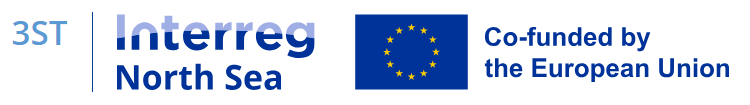 Interreg Vlaanderen-Nederland (Be)Leefbare Schelde
Be)Leefbare Schelde versterkt de toeristische identiteit van de Schelde Delta. 

Dit grensoverschrijdende project verbindt locaties en verhalen, waardoor de regio aantrekkelijker wordt voor bezoekers en bewoners.

In Zeeland en Vlaanderen werken we aan:
🌍 Verbinden van toeristische plekken en routes.
🏛️ Versterken van cultuur en natuur als trekpleisters.
📊 Onderzoek naar bezoekersstromen en duurzaam toerisme.

Waarom belangrijk? 
Dit project verbetert de spreiding van bezoekers en versterkt de regio als toeristische bestemming.

📅 Looptijd: 2023 – 2026
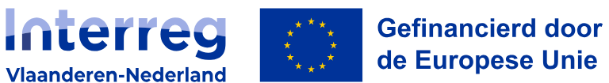 Interreg North-West Europe project CoARES - een klimaatbestendige kust
CoARES helpt kustgemeenten zich voor te bereiden op klimaatverandering.

Het project ondersteunt lokale overheden en ondernemers bij het ontwikkelen en testen van klimaatadaptatieplannen.

In Noordwest-Europa gaan we werken aan:
🏝️ Ontwikkelen van lokale klimaatplannen.
🔬 Testen van innovatieve oplossingen in ‘living labs’.
🎓 Opleidingstrajecten voor gemeenten en ondernemers.

Waarom belangrijk? 

Dit project maakt kustgebieden weerbaarder en zorgt voor een toekomstbestendige economie.

📅 Looptijd: In afwachting van goedkeuring
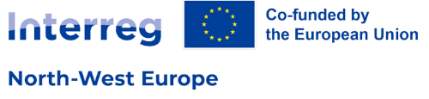 Het woord is aan jullie
Deelsessies
Toelichting deelsessies
Deelsessie 1: Van inzicht naar impact met een bedrijfsvergelijking als groeimotor		A.1.22

Deelsessie 2: De toekomst van toerisme: wat heeft de sector nodig?			A.0.21

Deelsessie 3: Een klimaatbestendige sector						A.1.23

Deelsessie 4: Leer je gasten beter kennen						A.2.23